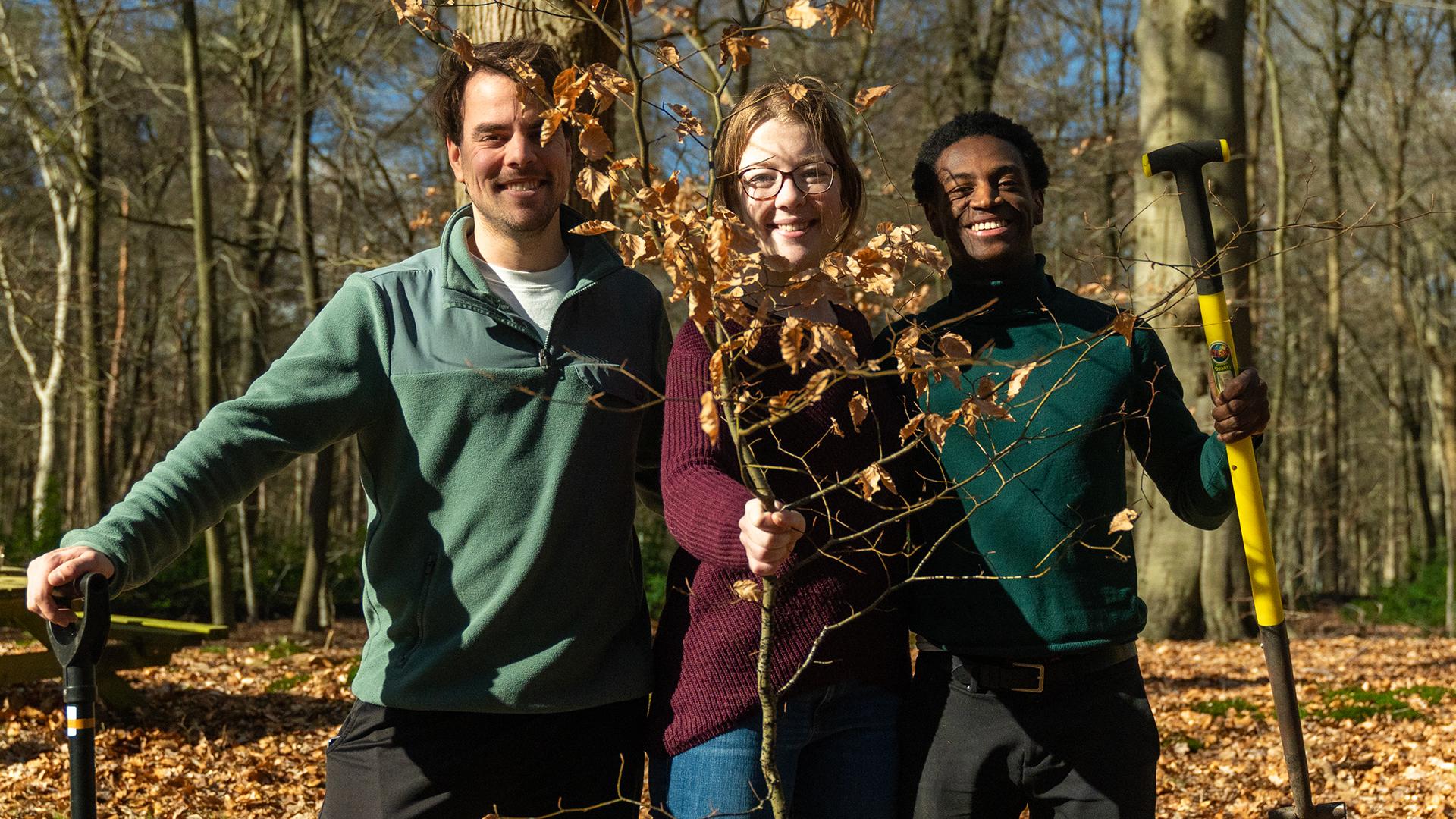 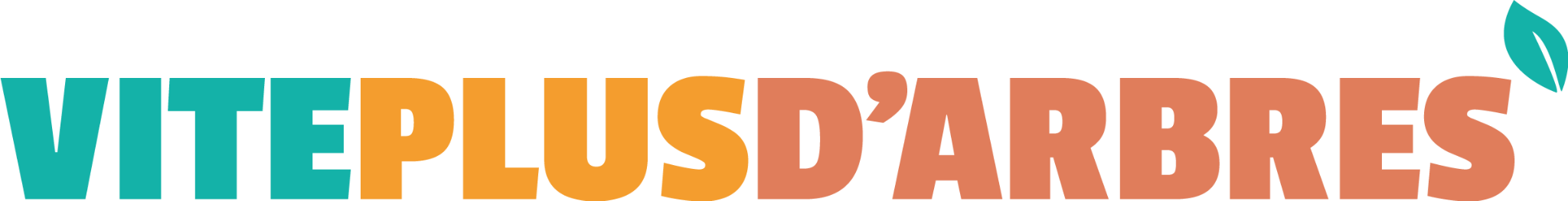 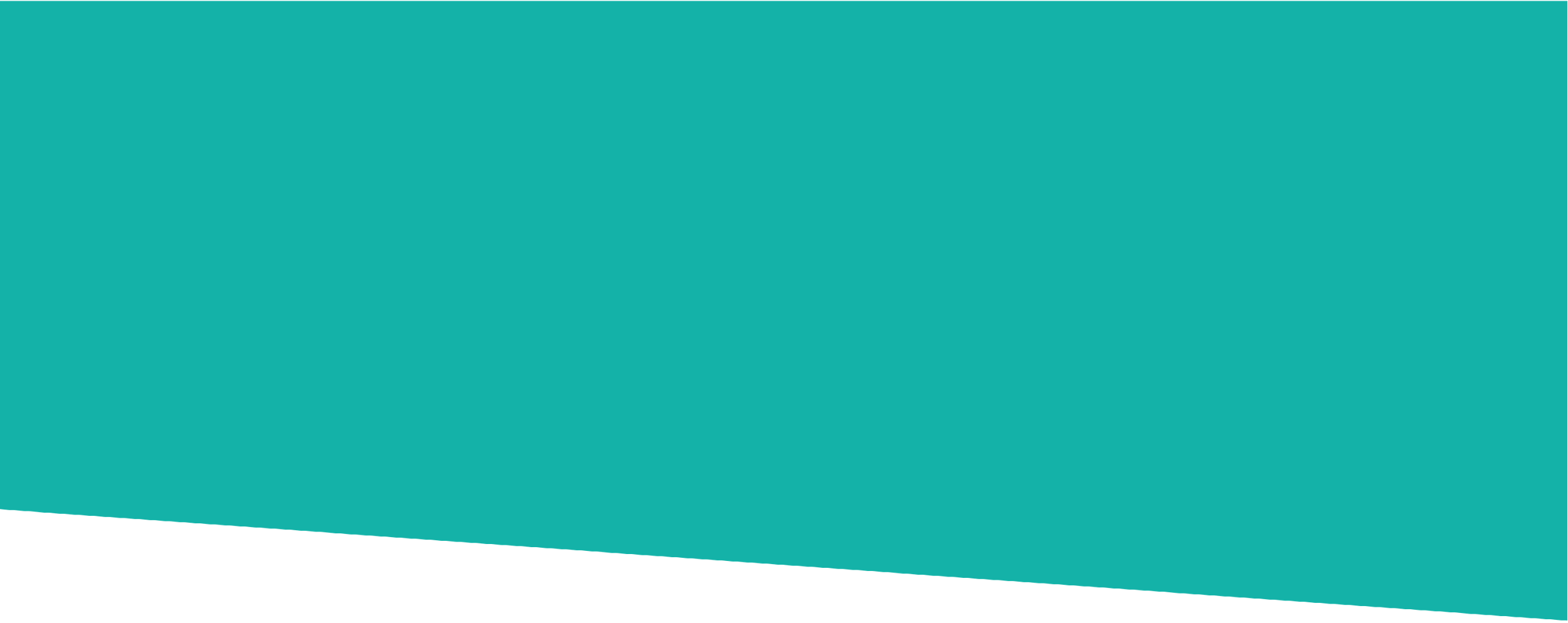 ⇒ PLANTER DES ARBRES !
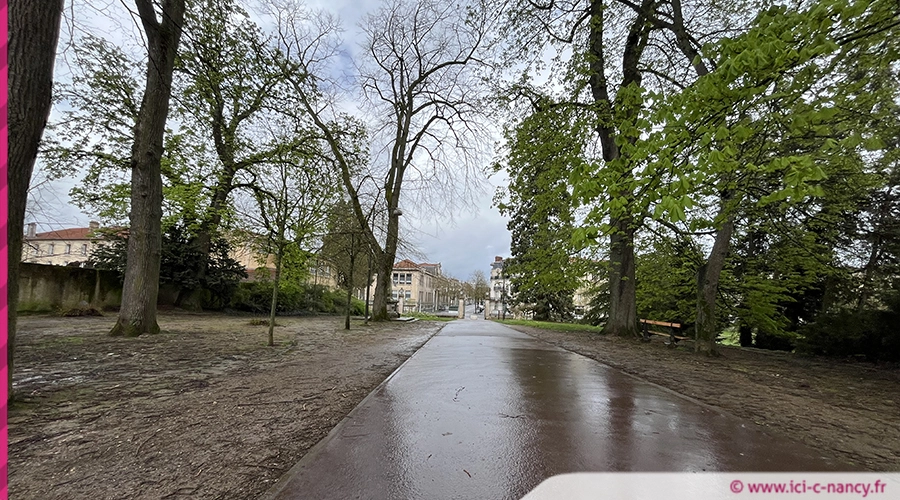 Îlots de fraîcheur
Qualité de vie
Lien social
Bien-être des riverains et des familles
Biodiversité
Qualité de l’air
Education
…
CONTEXTE
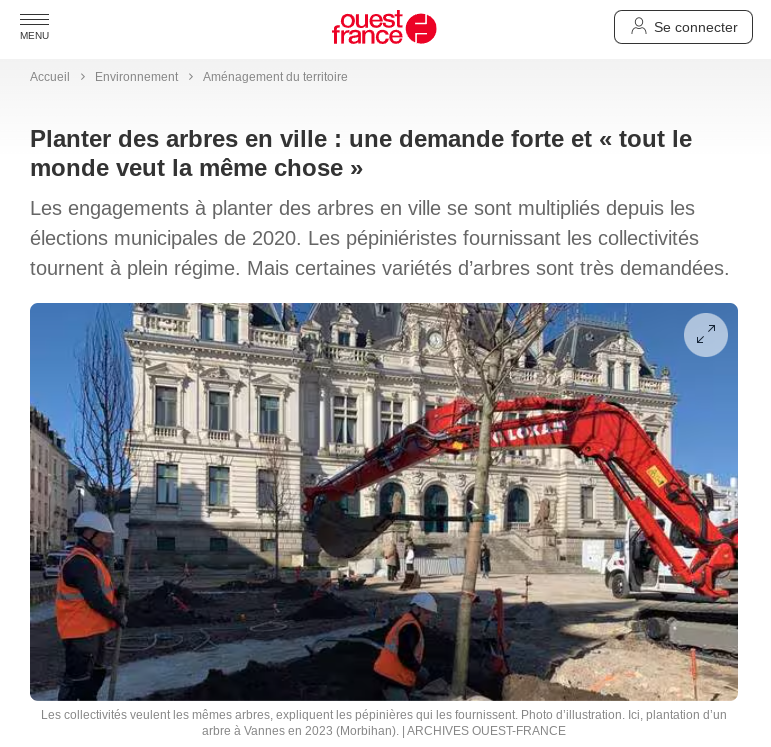 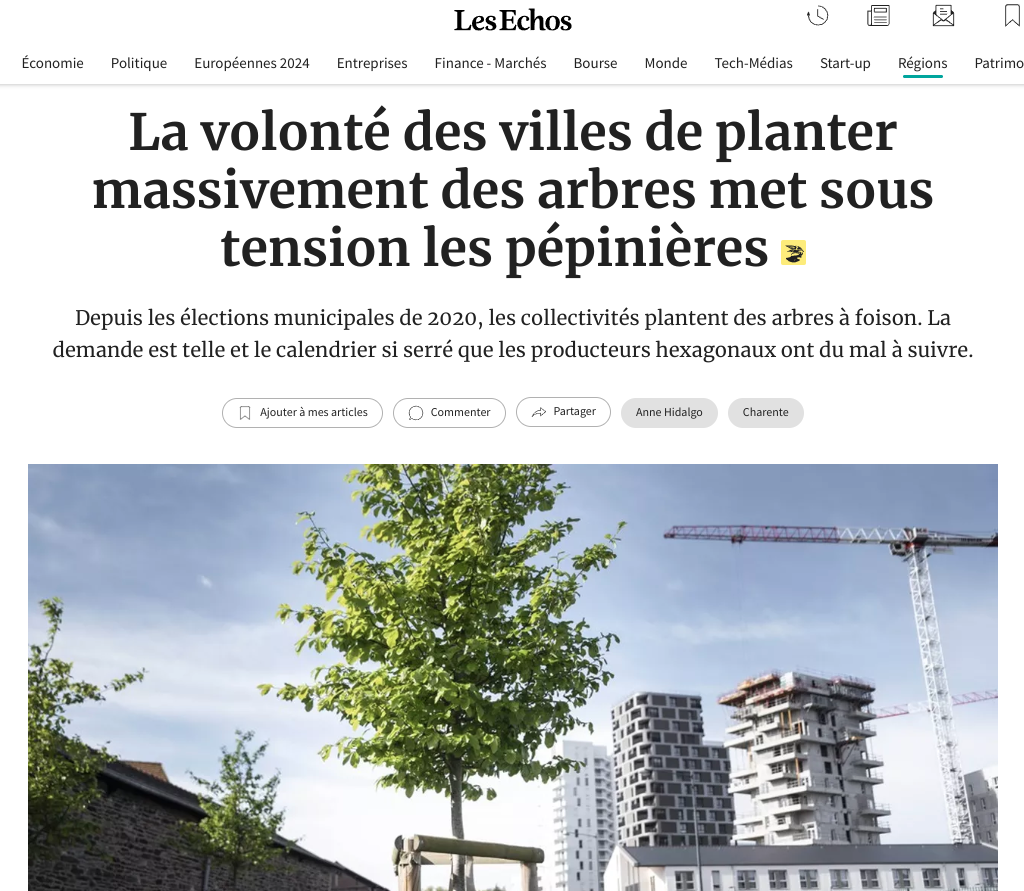 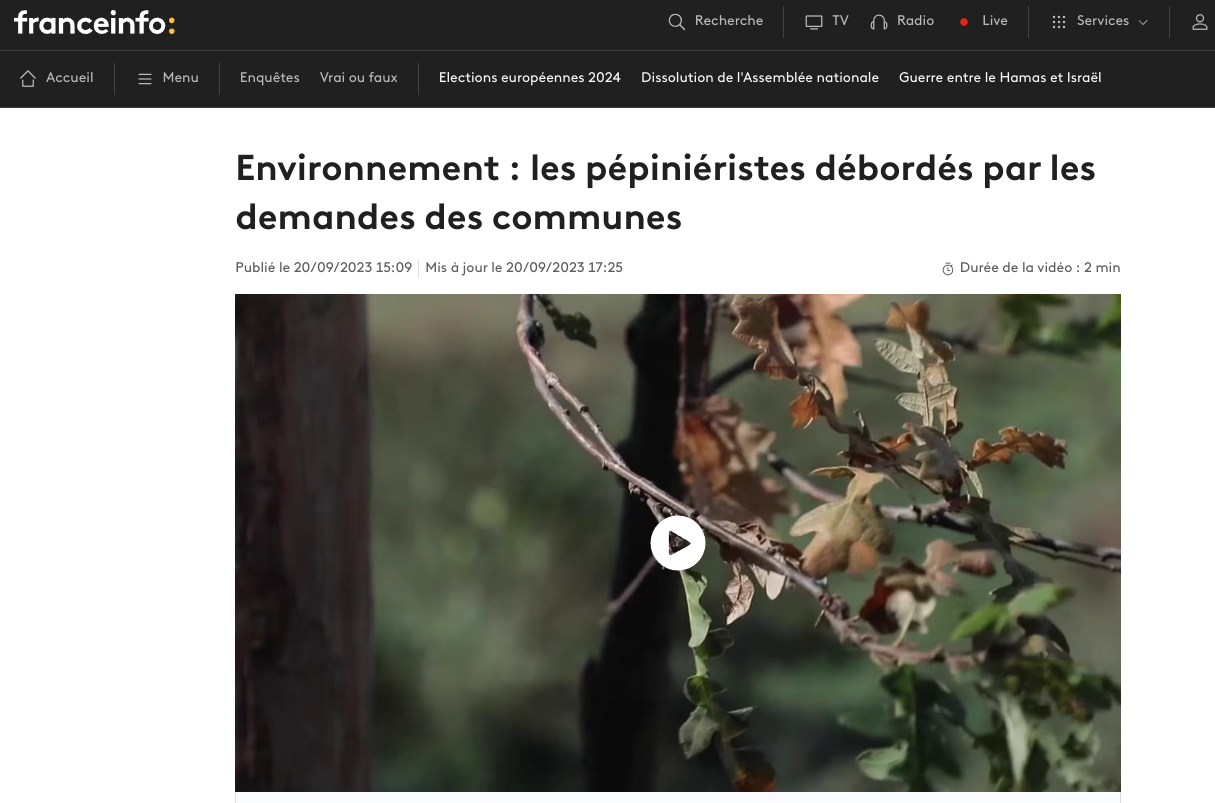 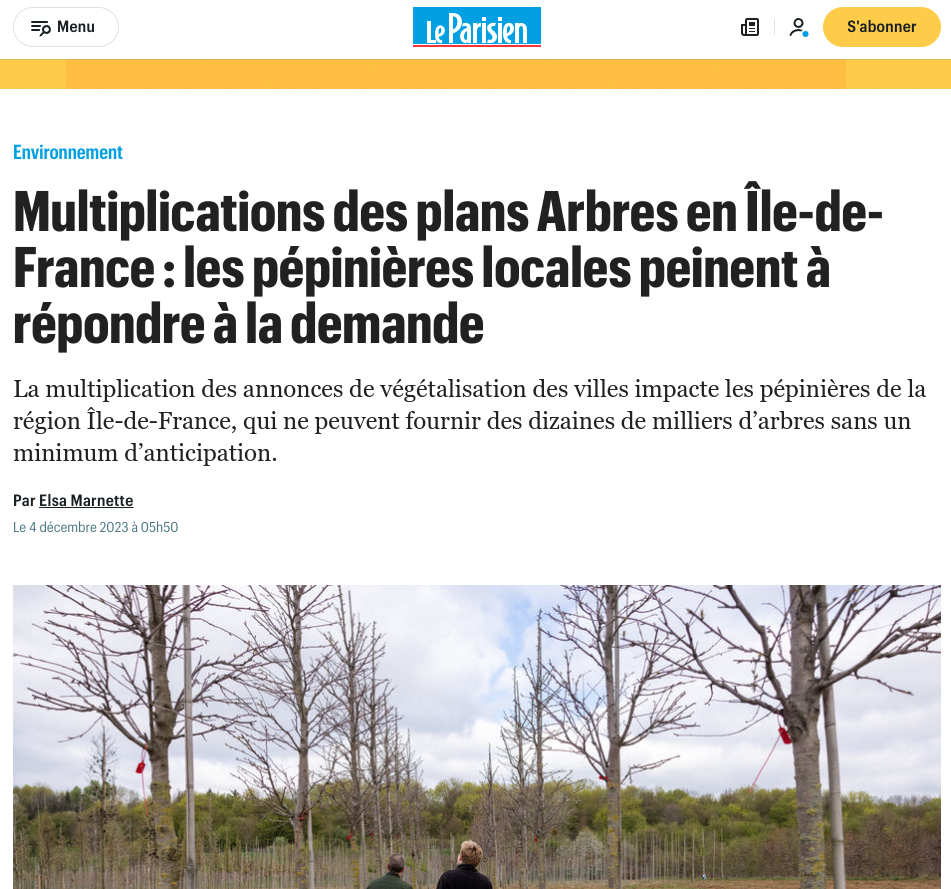 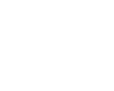 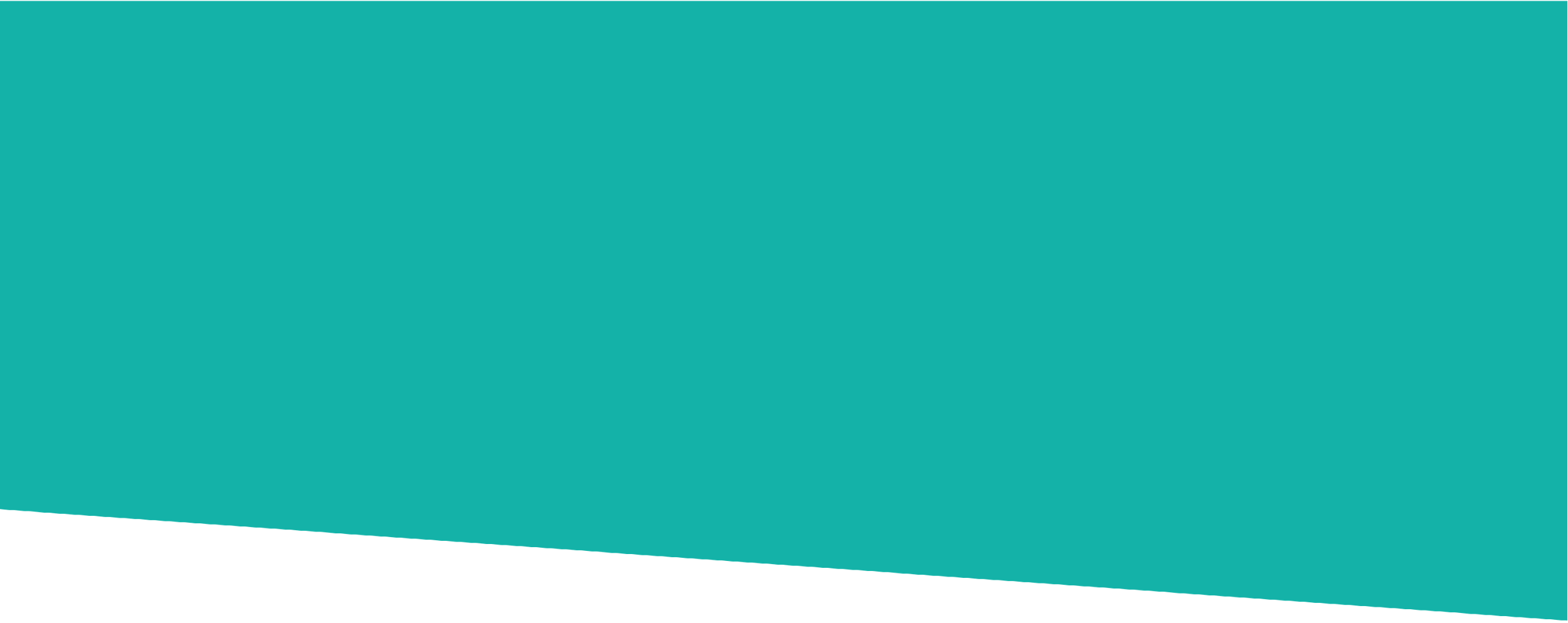 MAIS…
INITIÉ AUX PAYS-BAS EN 2020 
AVEC 3 FONDATIONS
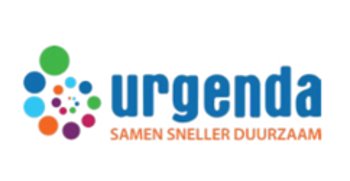 Organisation
IT
Communication
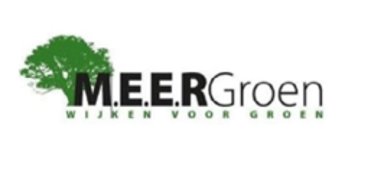 Les inventeurs
Le plus grand centre d’accueil d’arbres 
Les connaissances écologiques
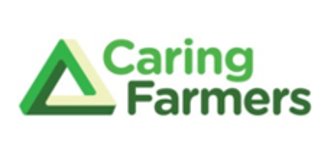 Des agriculteurs progressifs 
Une organisation pour une agriculture plus inclusive de la nature
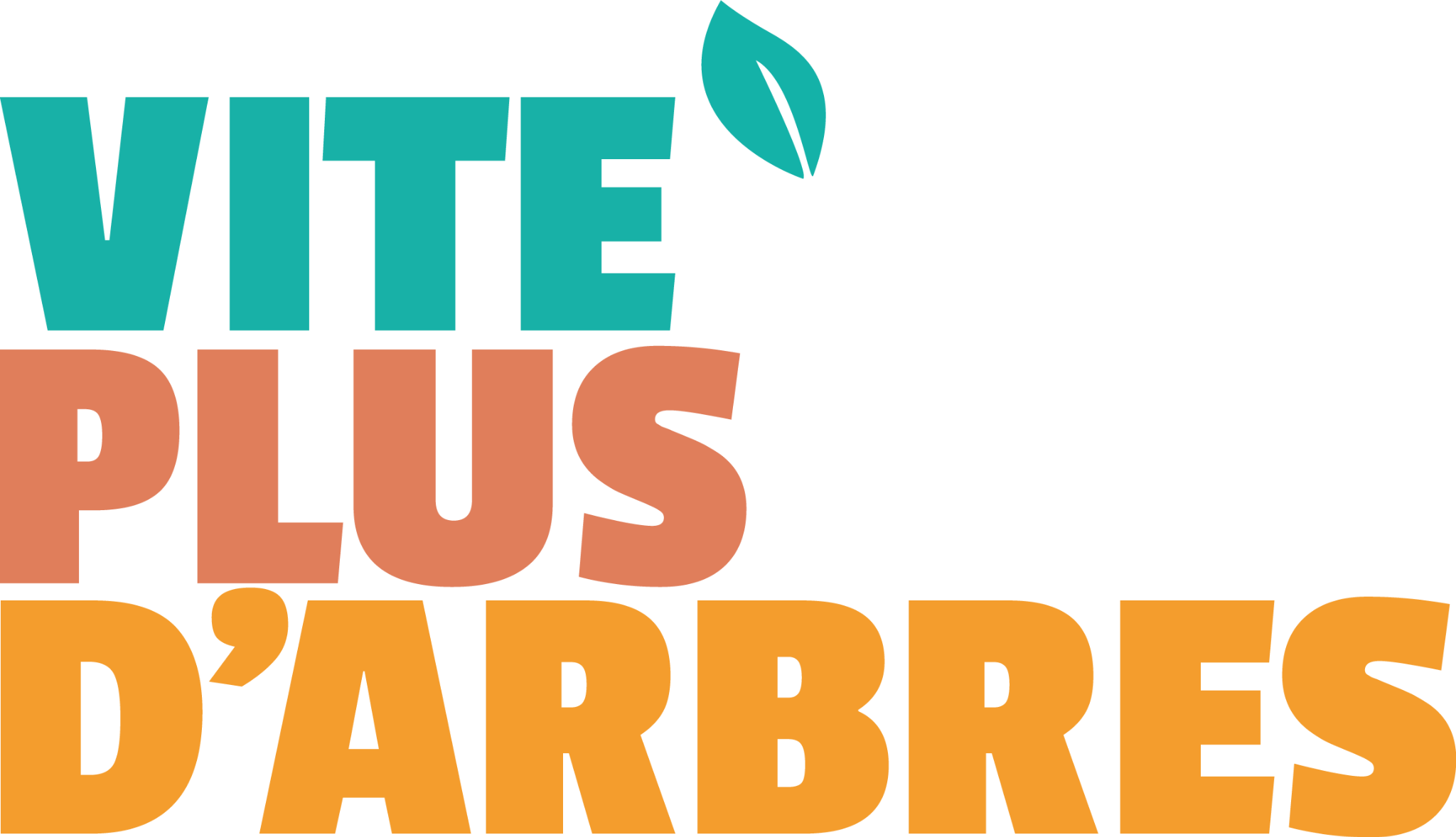 Plus de 2M d’arbres transplantés depuis 2020
Une survie des plants de 70-80 %
Des activités dans 7 pays 
Plus de 2 500 événements organisés
Avec plus de 24 000 bénévoles inscrit.e.s sur notre plateforme
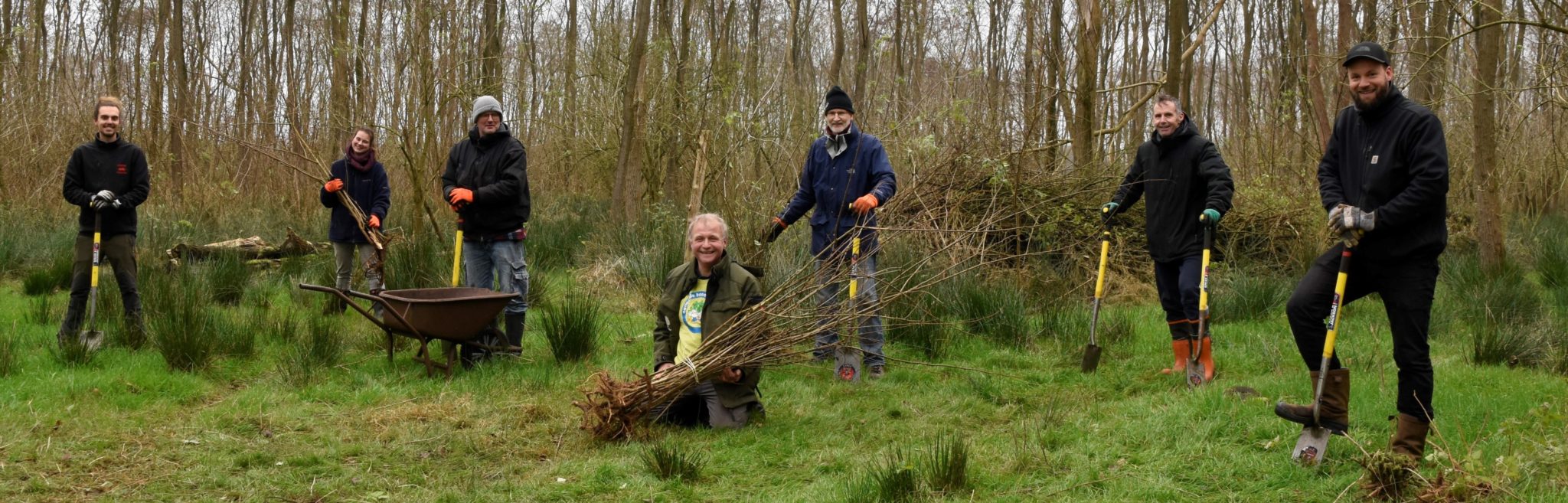 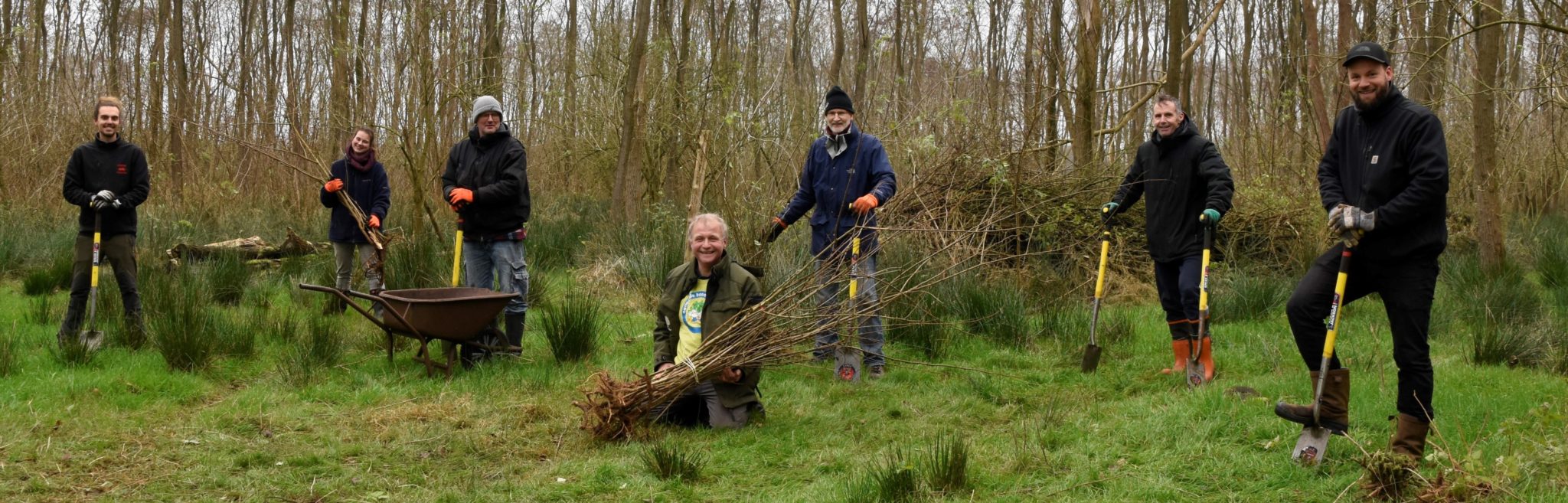 EVEN VOORSTELLEN
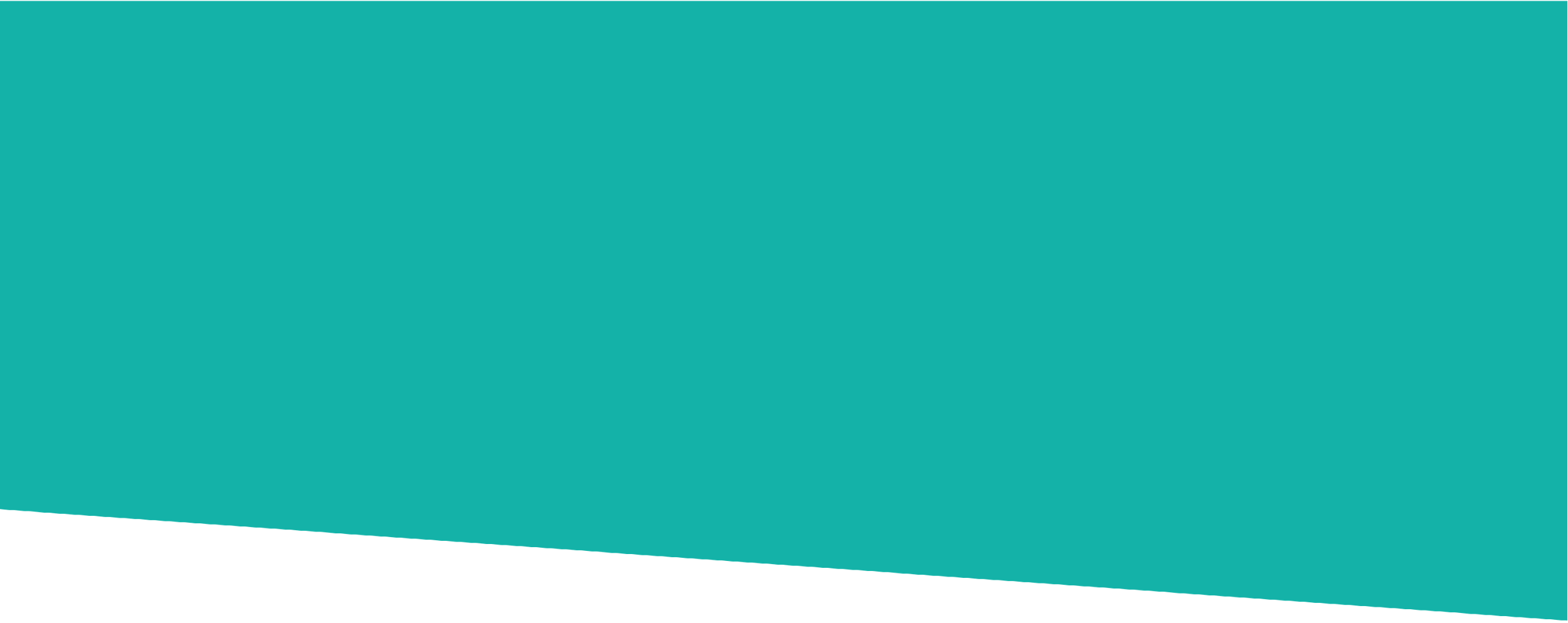 La campagne a trois objectifs principaux
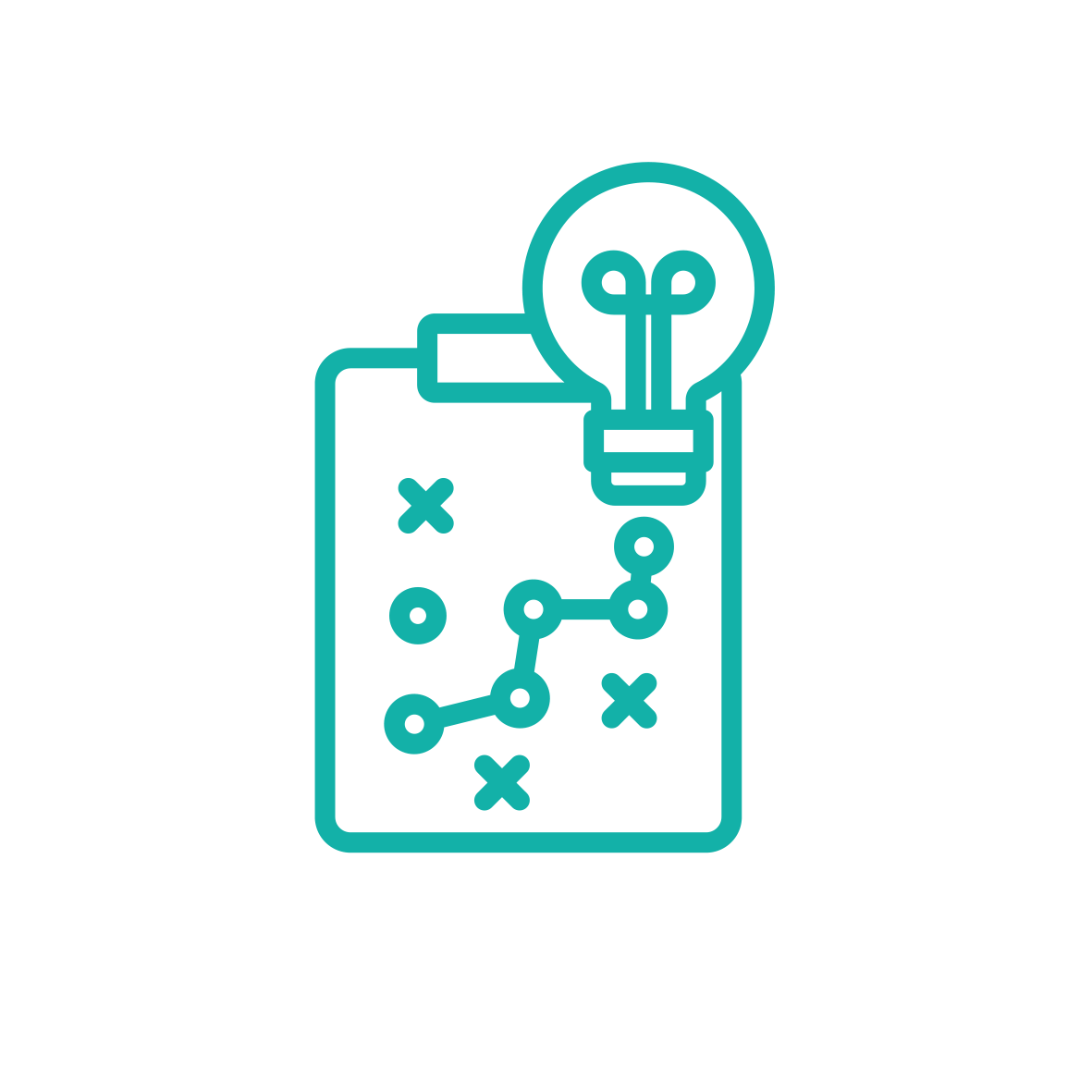 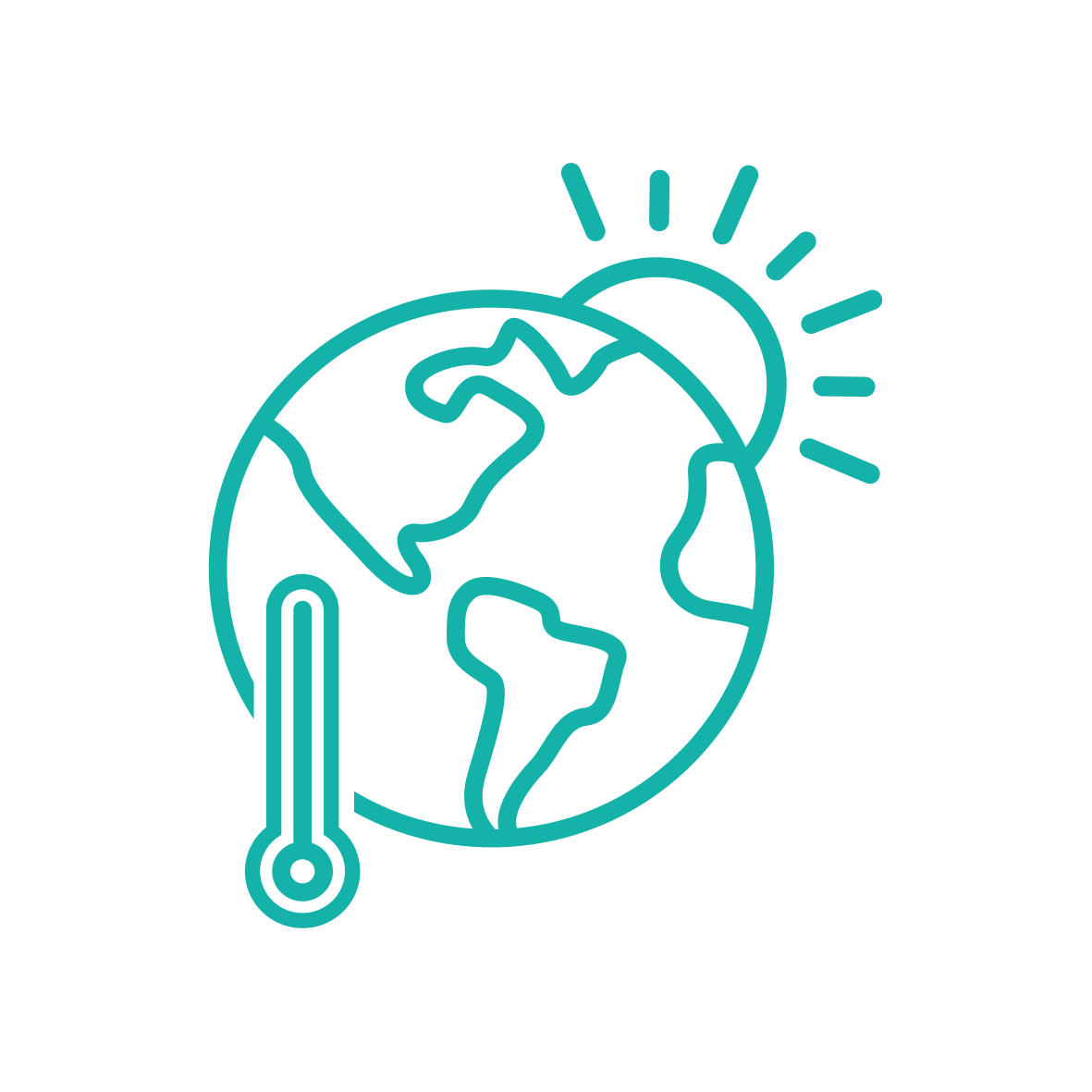 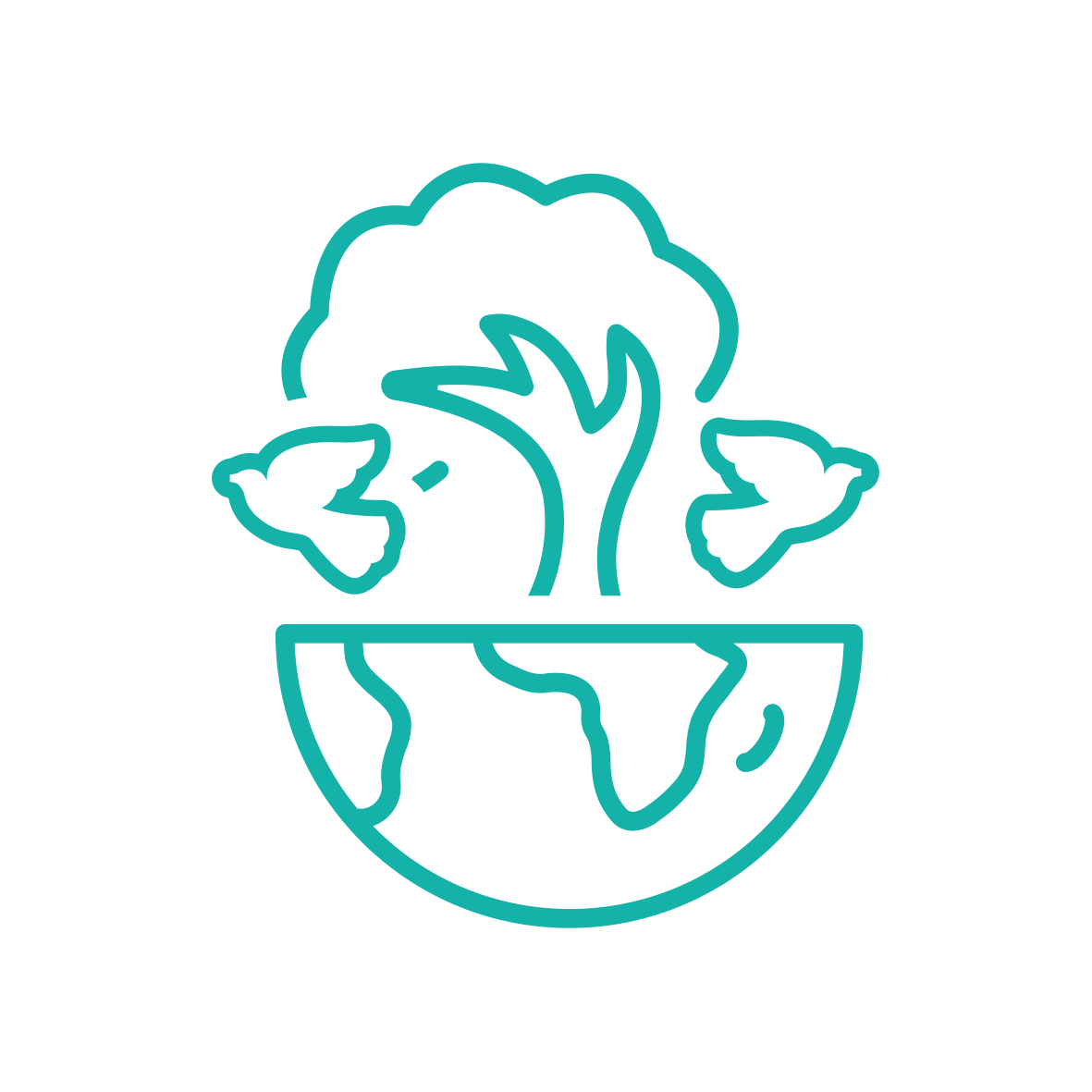 Arrêter le changement climatique
Augmenter 
la biodiversité
Offrir des perspectives
d’action aux personnes
préoccupées par le climat
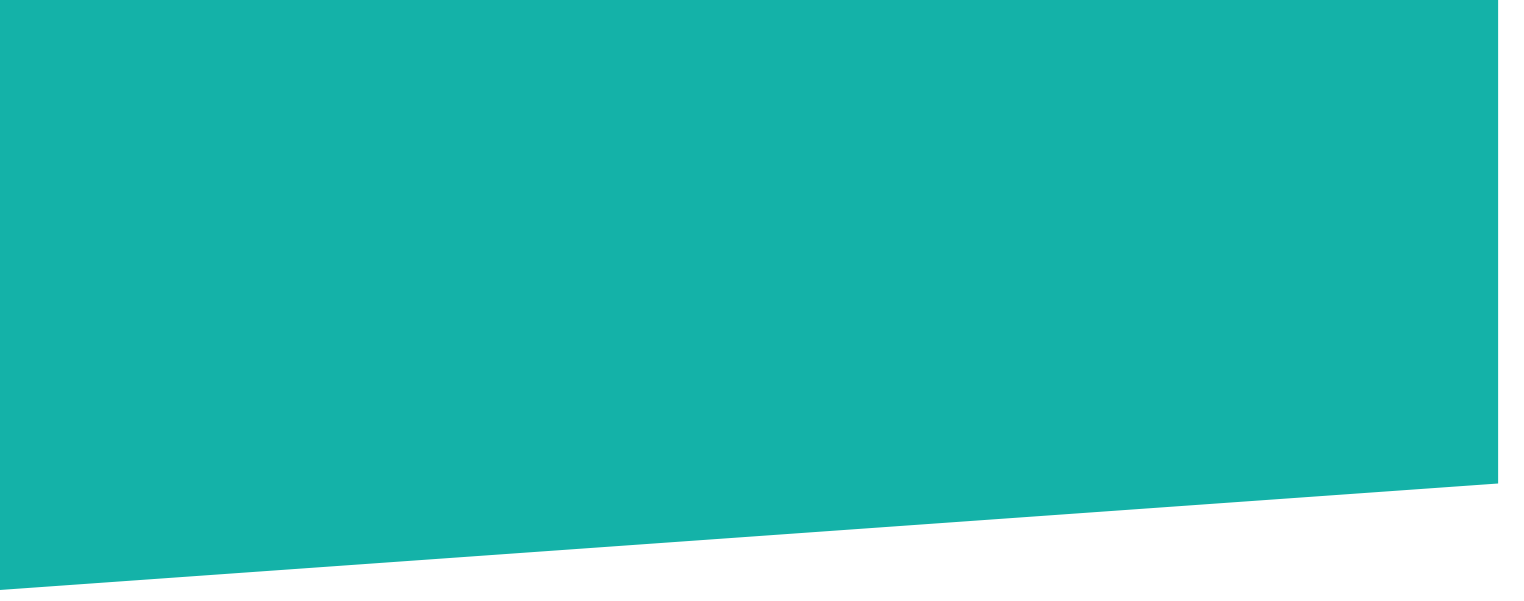 CO-BÉNÉFICES
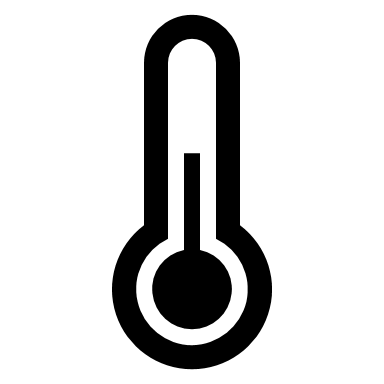 Atténuation du changement climatique
Ces jeunes arbres capturent déjà du CO2 depuis 2 à 5 ans !
Amélioration de la biodiversité
Sur le lieu de récolte et sur le lieu de plantation 
Favorisation des essences régionales
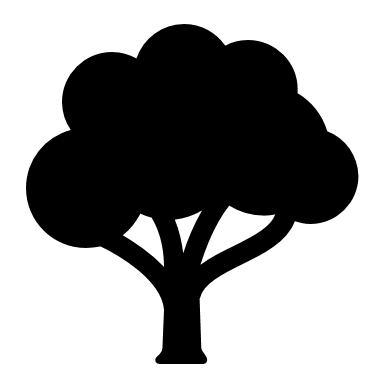 Circularité
Nous nous orientons vers un système circulaire durable dans notre gestion, en complétant la production d'arbres des pépinières.
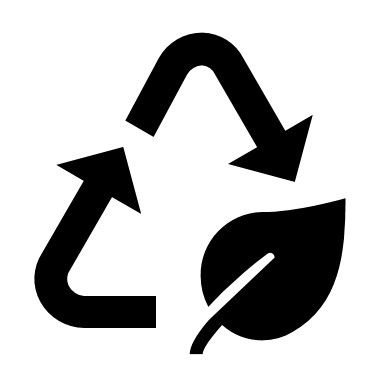 Lien social
Nous transformons l'inquiétude pour le futur de la planète en un mouvement positif décentralisé et mené par la communauté : les habitants s'approprient les espaces verts de la ville
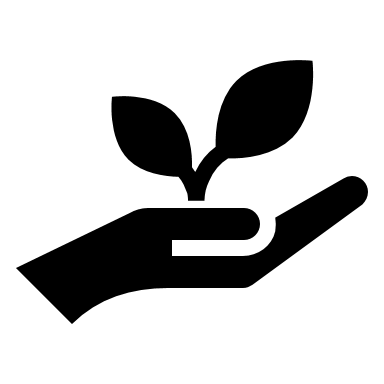 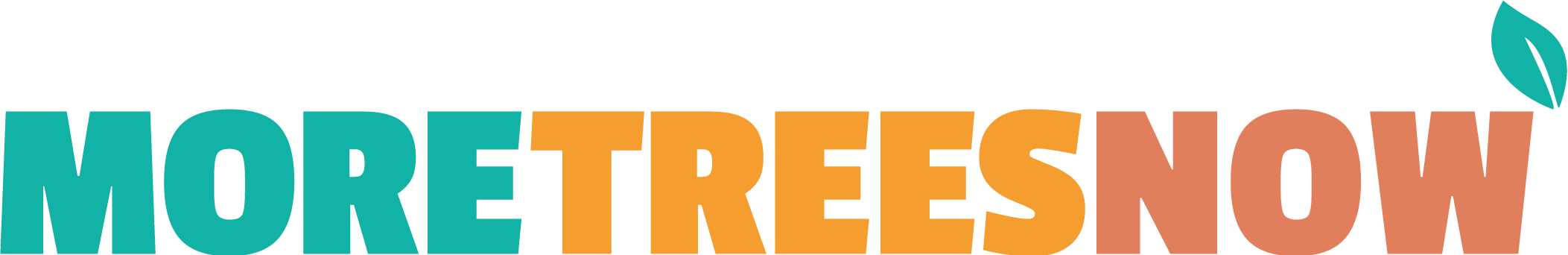 [Speaker Notes: Frank's 15 reasons

Manage neclegted forests
ecological and cultural historical value
Free exercise/sporting school
Billions of trees transplanted
Donate for free
Concern to positive energy
Improve biodiversity
Ecological solution to ecological problem 
Supplement in sufficient tree nursery production
1 kg wood is 2 kg co2
We gain 10 years with saplings
We gain 50-100 years for energy transition
Unifying concept for mankind]
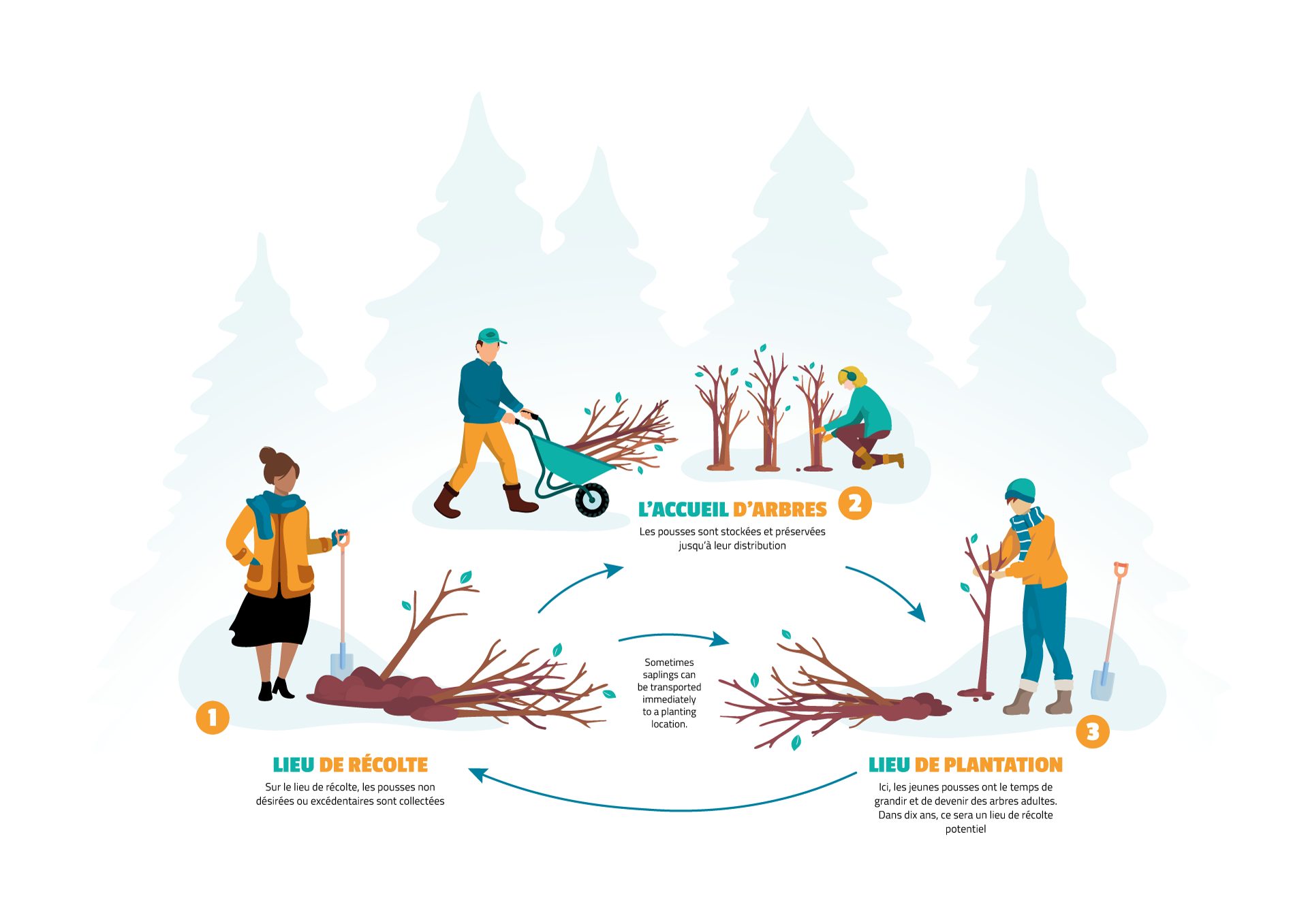 LA MÉTHODE
VITE PLUS D’ARBRES
[Speaker Notes: Arboplanificateur : on crée un compte en tant que lieu de récolte, lieu d’accueil d’arbres, ou lieu de plantation et on peut organiser soi-même des événements
orga local via plateforme]
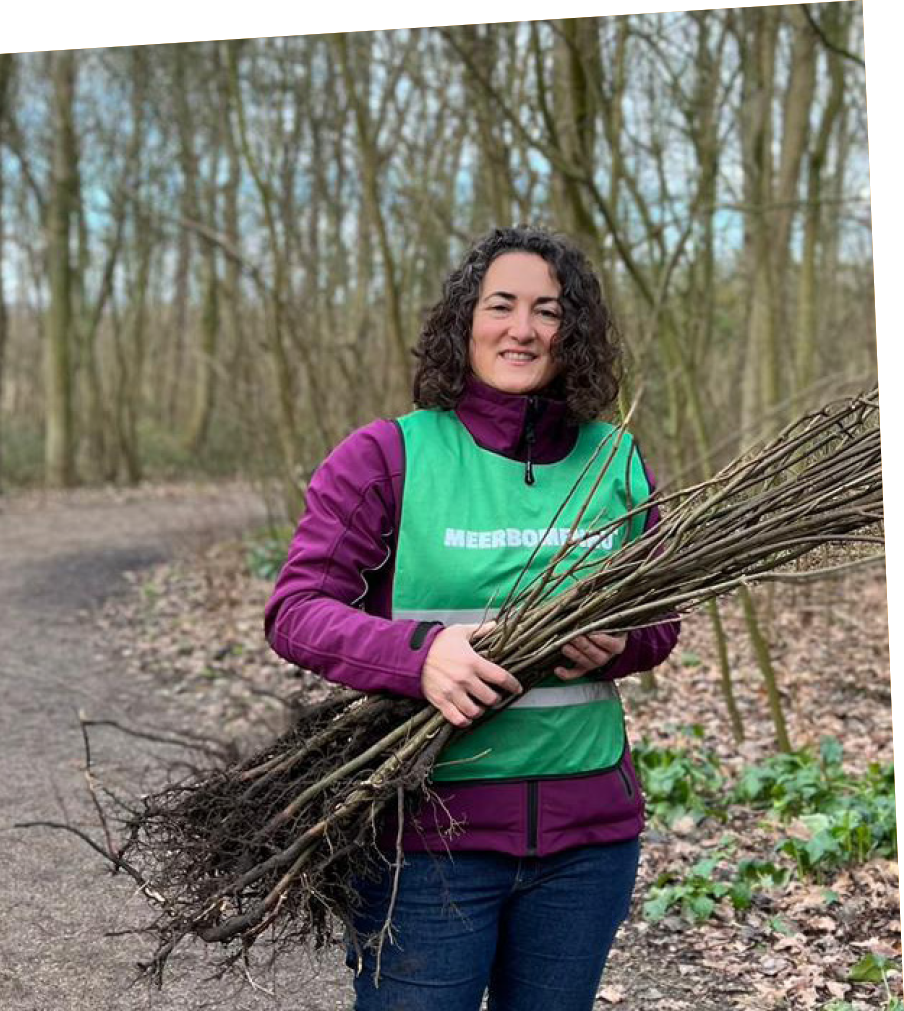 La plantation de nos arbres
Par des exploitations agricoles, forêts nourricières, particuliers, des projets municipaux
Pas de contrats exigeants
Nous donnons des conseils sur le site web
Nous donnons toujours un mélange d’essences (pas de monoculture !)
Les lieux de plantation peuvent créer leurs propres événements d'aide. 
Nous plantons avec des entreprises, des écoles, etc.
L’Arboplanificateur
Crée le lien entre les bénévoles, les planteurs d’arbres et les évènements
Facilite l’enregistrement et le suivi des plants
Permet la quantification du projet
Création de données et de cartes intégrées pour un usage externe
Informe les bénévoles des évènements à venir 
Existe aussi en forme d’application mobile
L’application - un outil tout-terrain
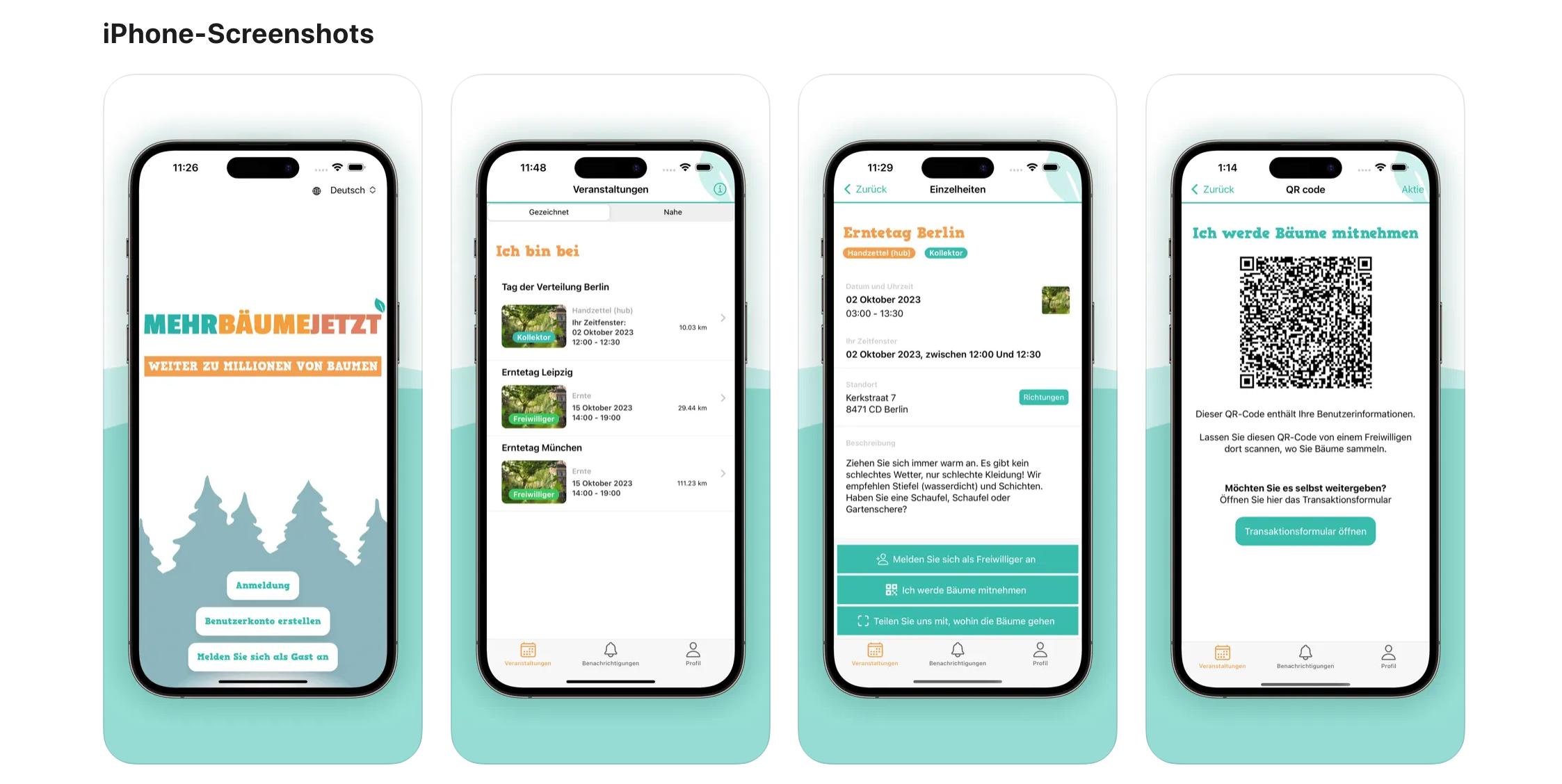 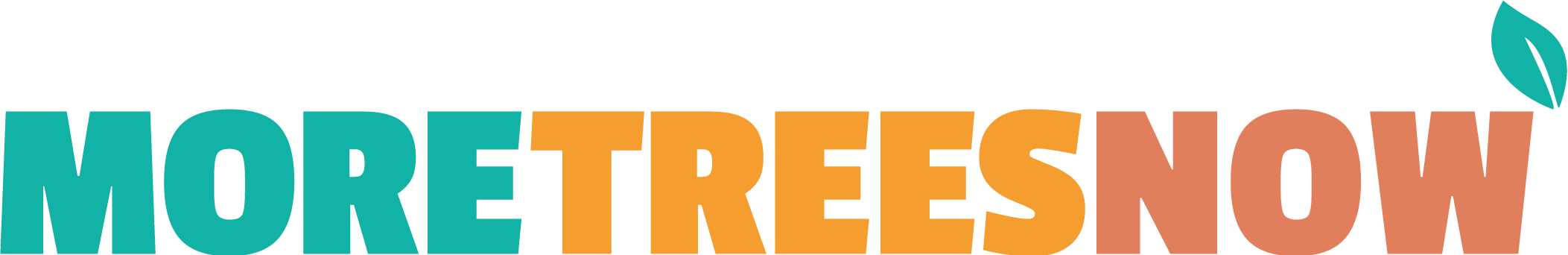 [Speaker Notes: open source]
Rejoignez le mouvement !
Former une équipe de récolte
Guider les journées de récolte
Gérer l’accueil des arbres
Écrire à votre conseil municipal
Déplacer les arbres
Mobiliser des bénévoles 
Fournir un soutien à la communauté (réseaux sociaux, email)
Il y a un role pour chacun : tout le monde a la possibilité de participer !
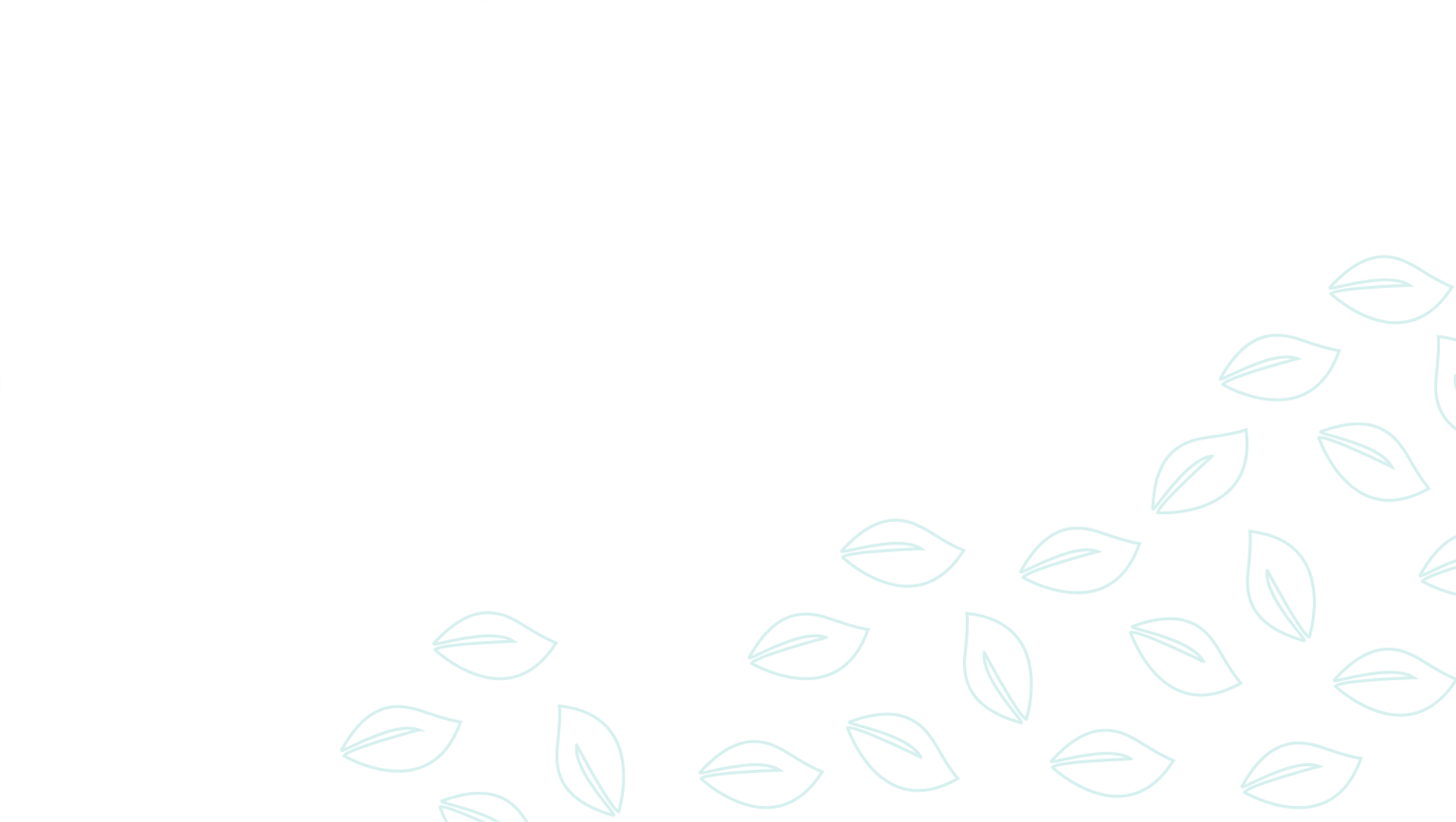 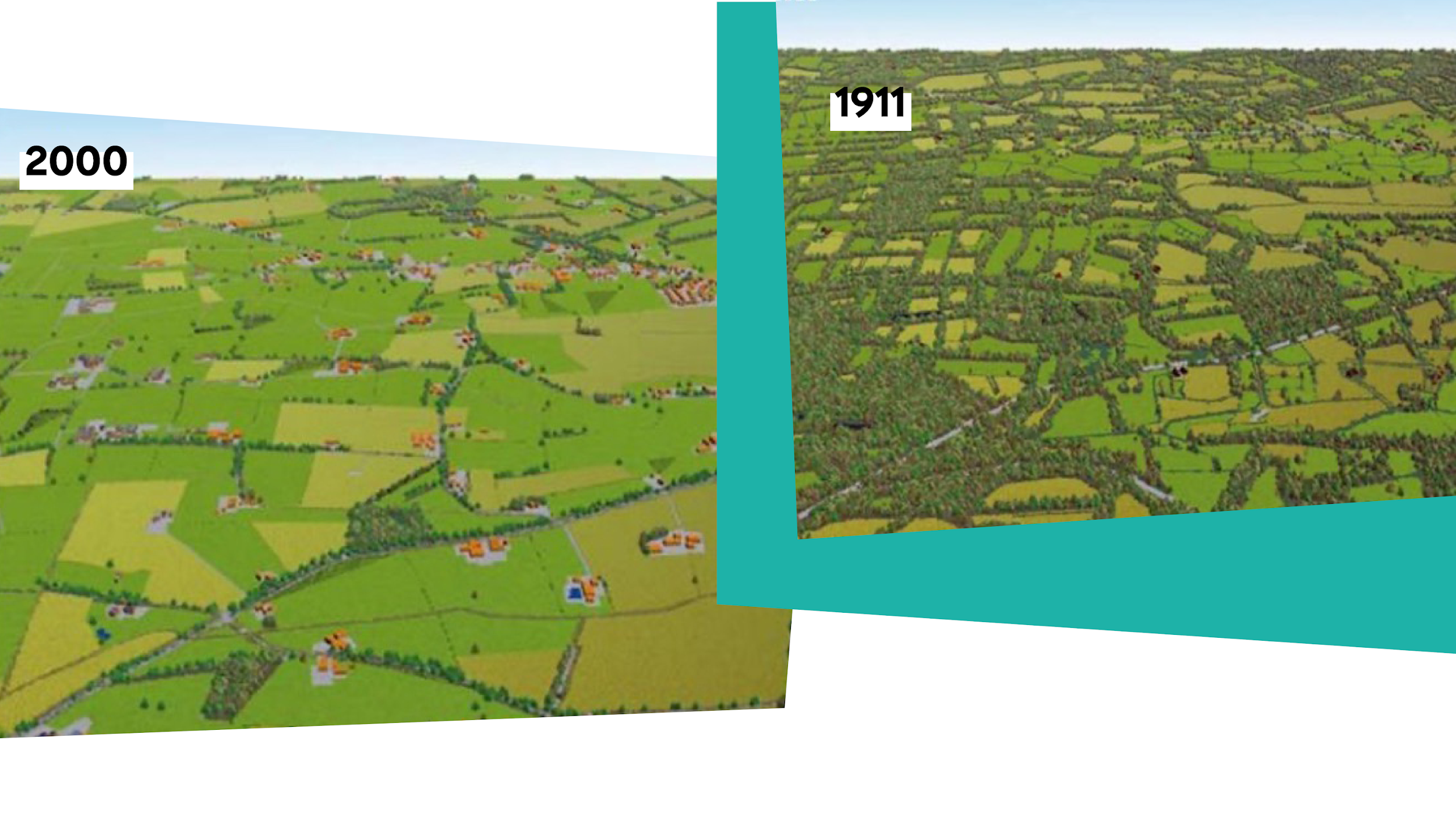 Rétablissons ce qui a été perdu (NL)
Vite Plus d’Arbres et le tissu associatif local
L’ancrage du projet au niveau local 
Utilisation des réseaux existants - pas de concurrence mais une collaboration
Connaissances écologiques locales
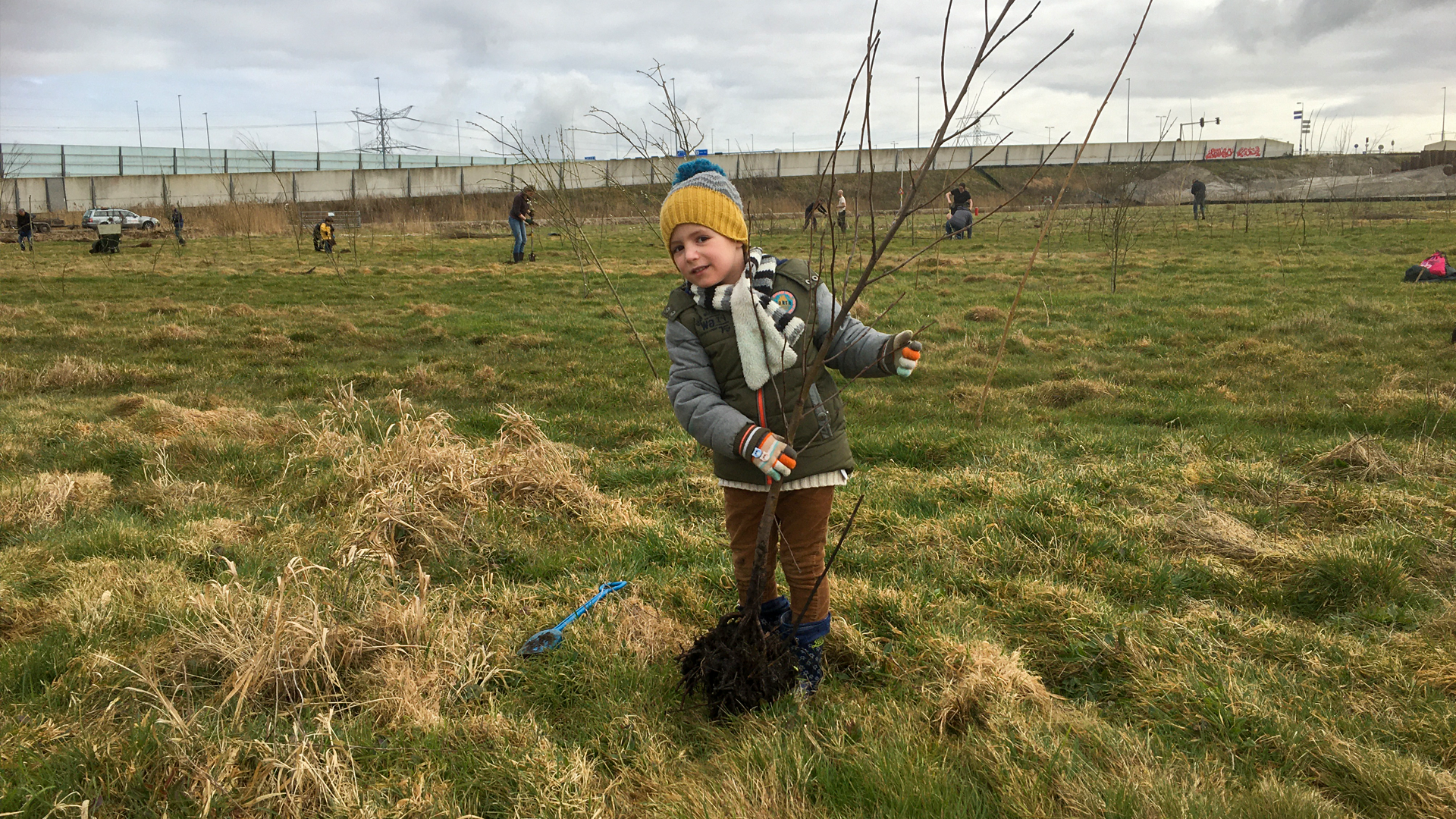 QUESTIONS ?
www.viteplusdarbres.fr 
Coordination nationale: 
Geerte Rietveld +31 6 21 32 32 97
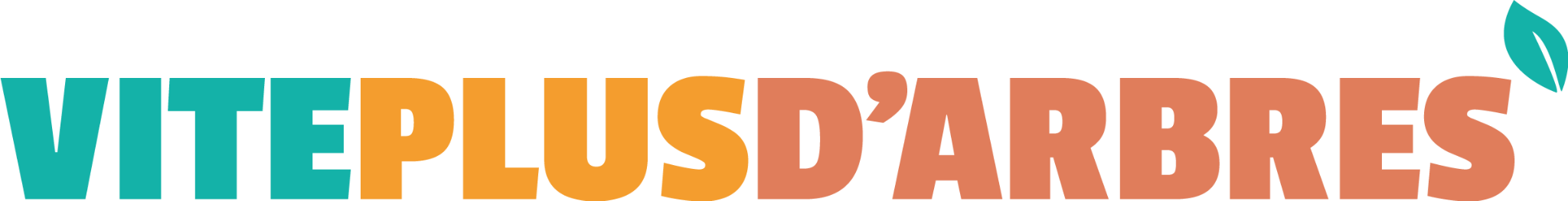